ỦY BAN NHÂN DÂN QUẬN LONG BIÊNTRƯỜNG MẦN NON GIA THỤY
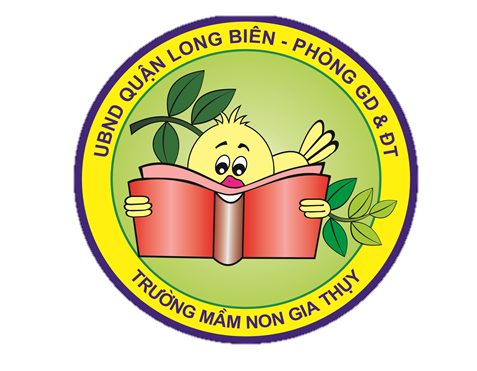 TẠO HÌNH: In ngón tay tạo thành cánh hoa
Kiến thức: Trẻ biết dùng ngón tay chấm vào màu nước để in thành cánh hoa
Kỹ năng: - Trẻ nhận biết, gọi tên chính xác được màu đỏ
                      - Dạy trẻ kỹ năng in màu
Thái độ:   - Trẻ hào hứng tham gia hoạt động
                      - Trẻ biết giữ gìn sản phẩm của mình
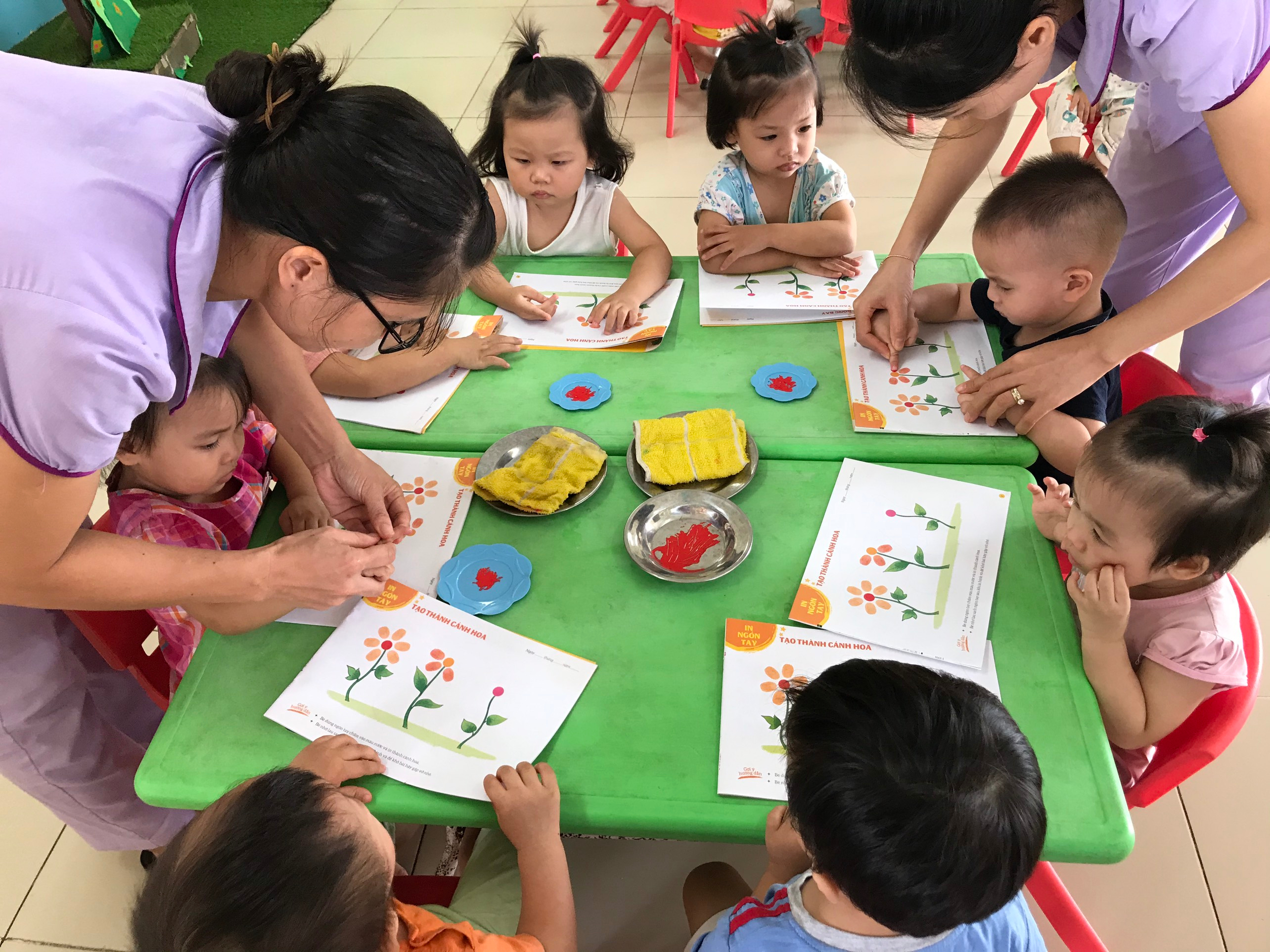 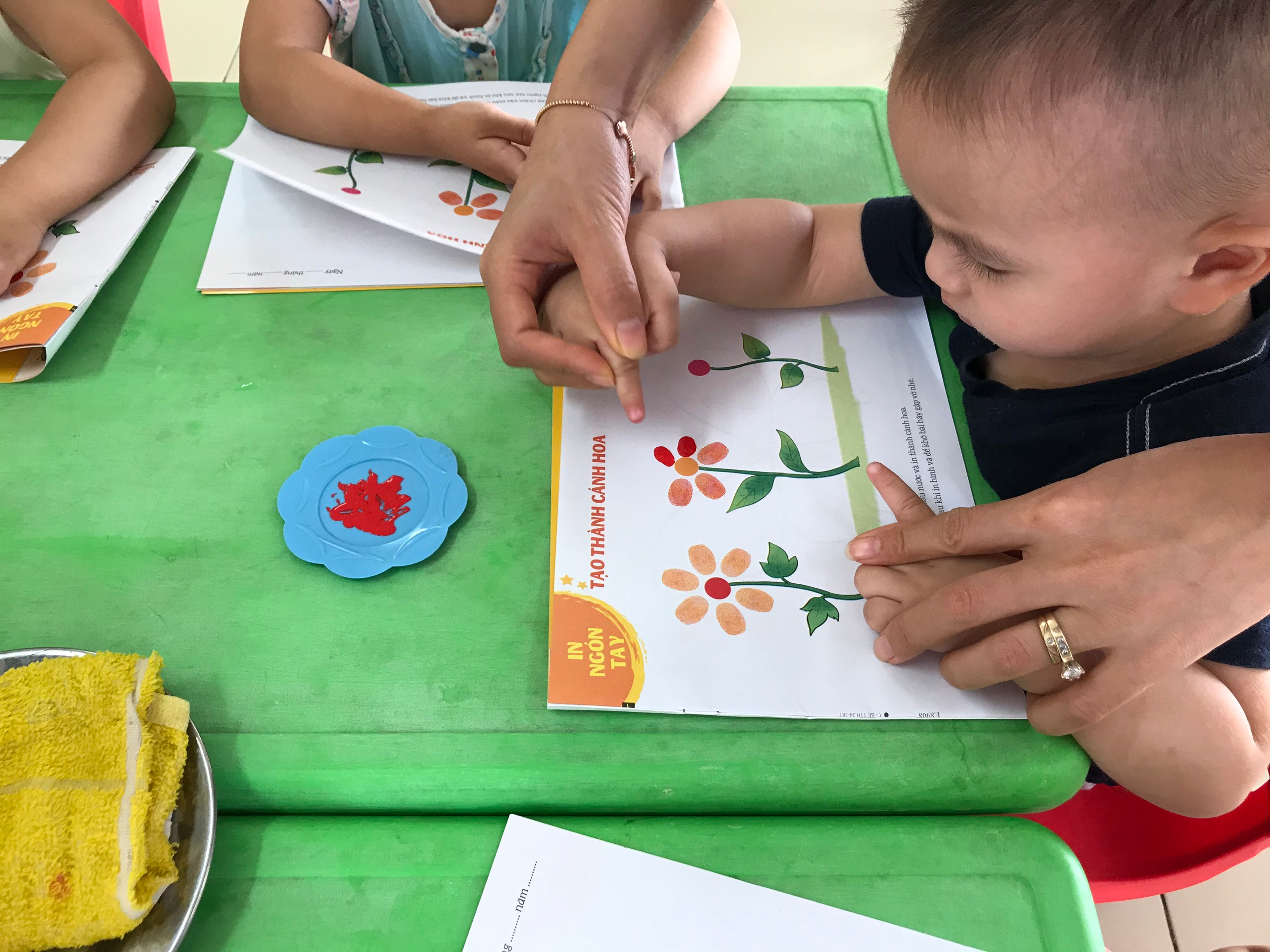 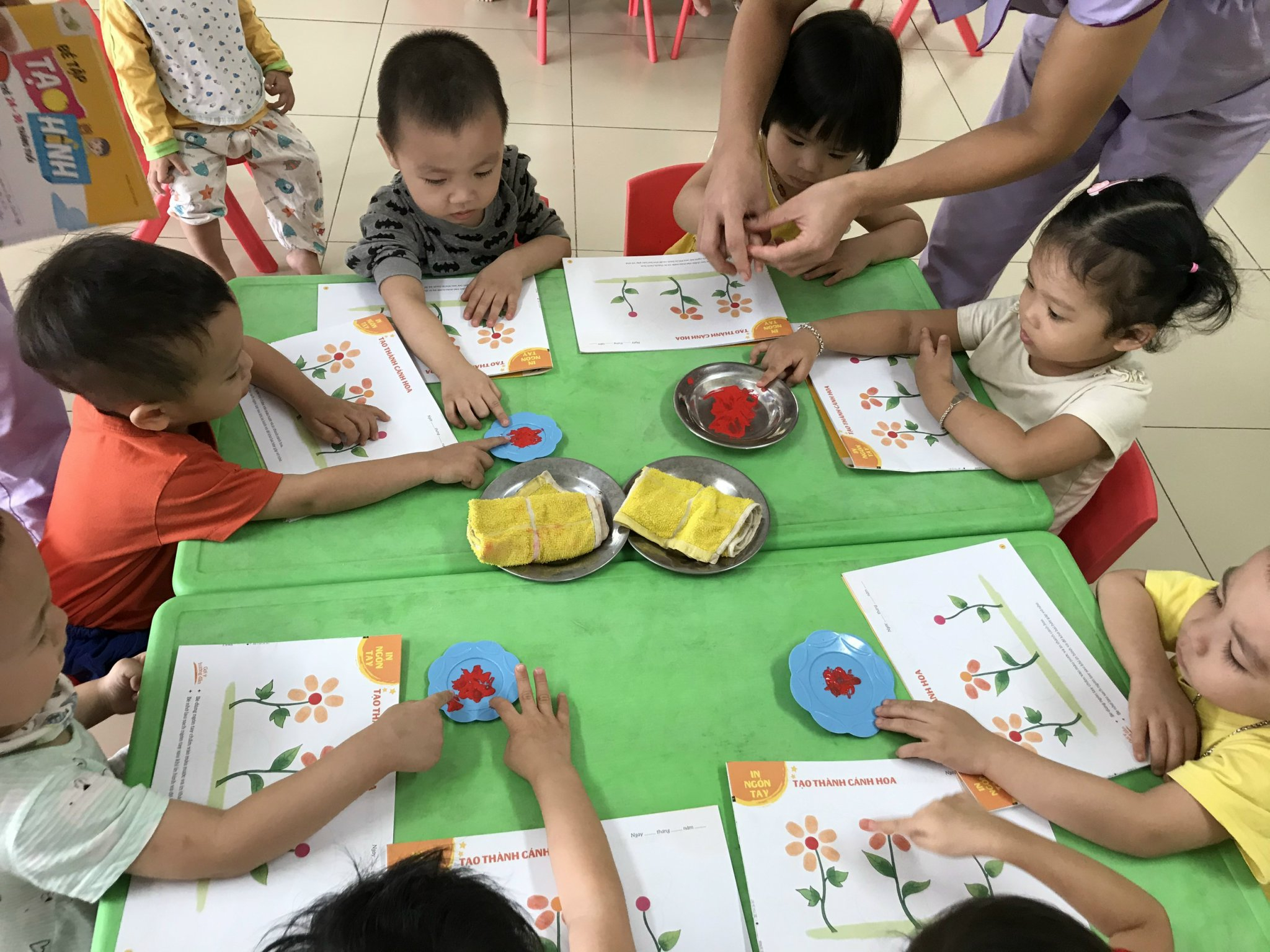 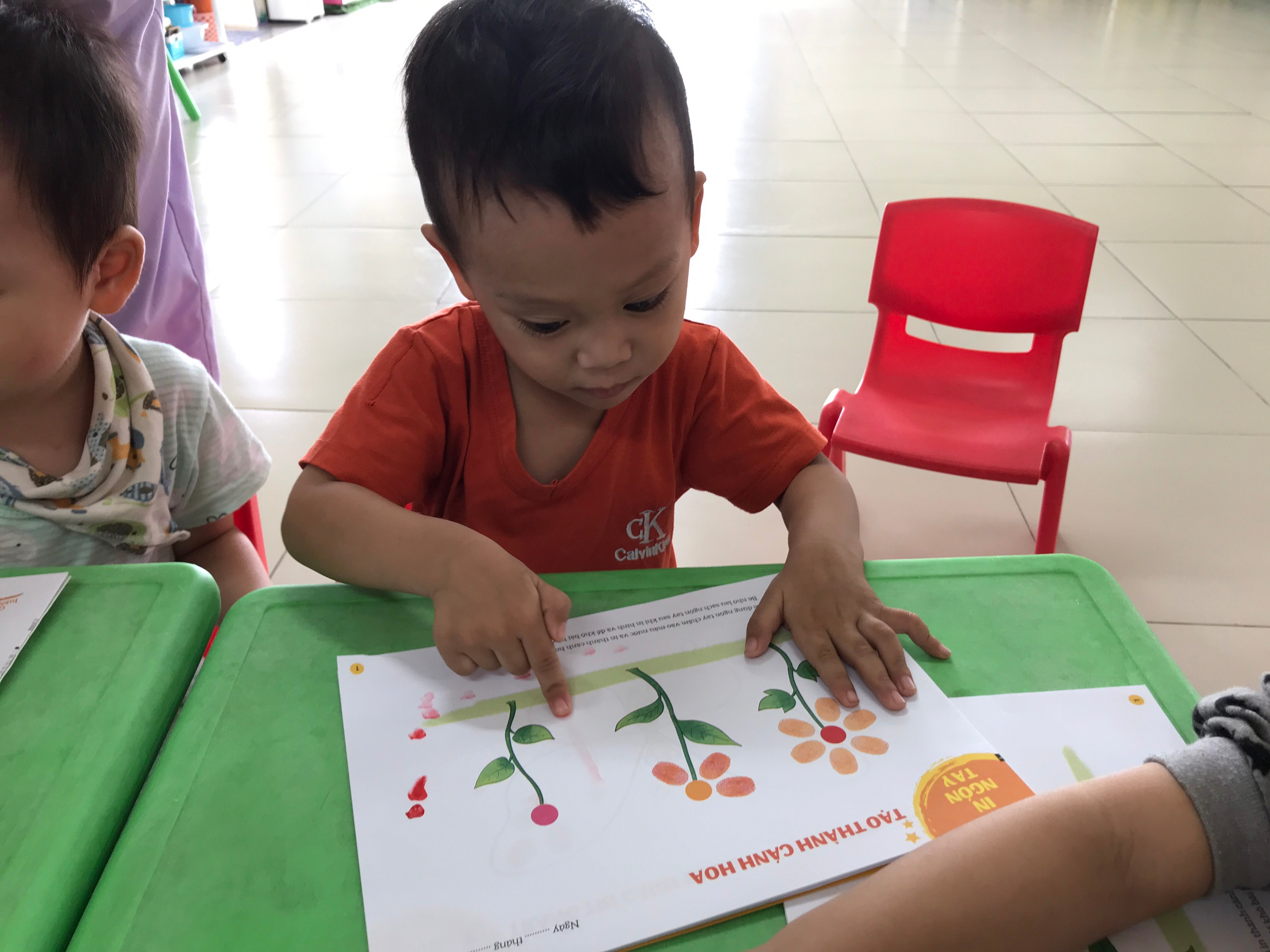 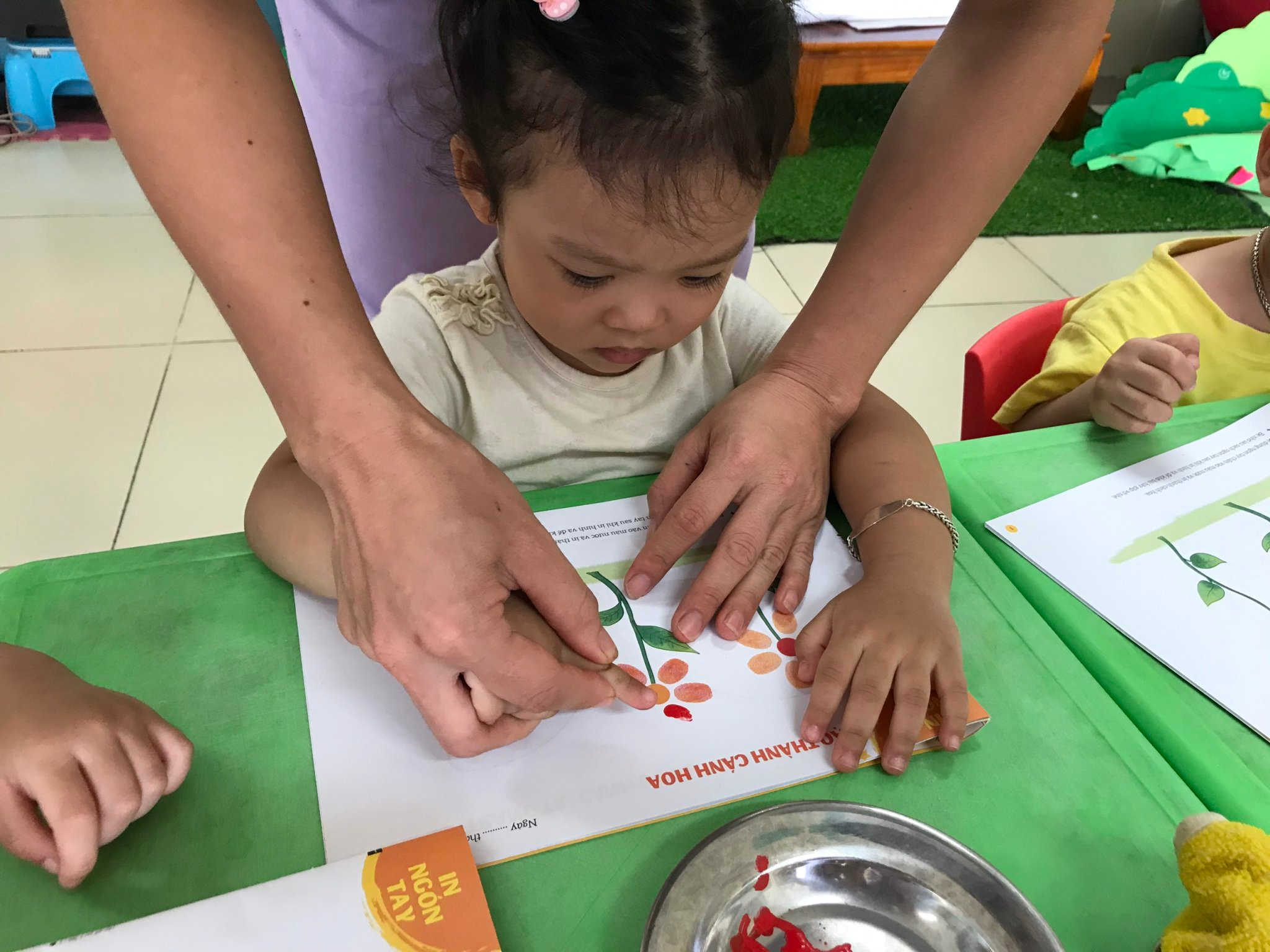